Опис довіду вихователя
Білей Вікторії Іванівни
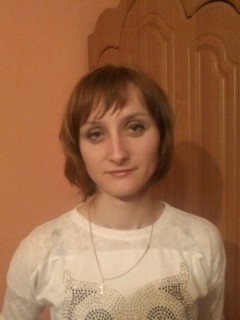 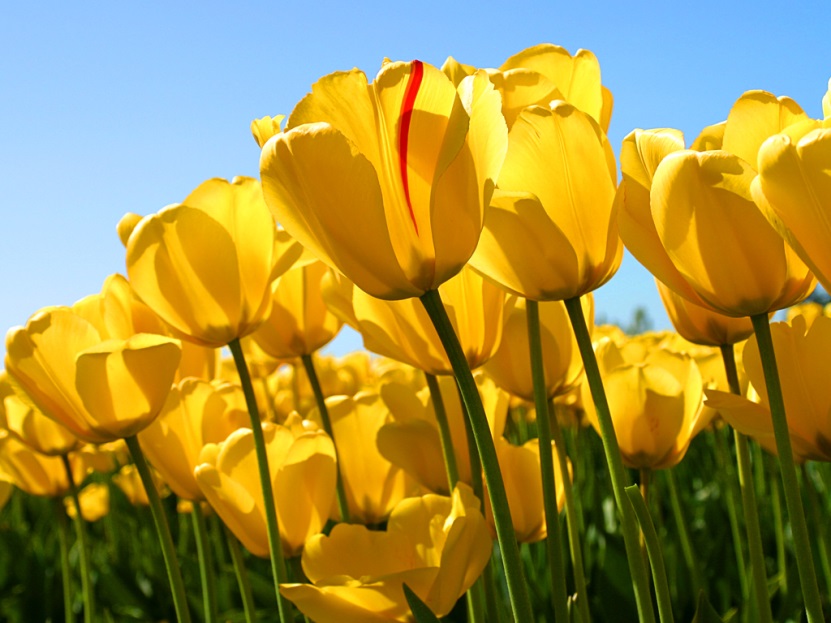 Візитна картка:
Освіта: закінчила Мукачівський гуманітарно педагогічний коледж та філ.фак. УжНУ
Кваліфікаційна категорія: 8 розряд
Стаж роботи: 7 років
Місце роботи: Броньківський ДНЗ
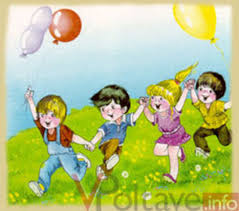 Педагогічне кредо:
“Щоб стати справжнім вихователем дітей треба віддати їм своє серце” В.О.Сухомлинський
«Дорогу я обрала
  у житті
Таку, яку сама
 обрать хотіла
І скільки я по цій 
дорозі йду
Ніколи про свій вибір
 не жаліла
І завжди я гордитись
 буду тим,
Що доля саме так
 для мене склалась
Якби ще раз
 прийшлося обирать
Я б ні хвилини
 не вагалась.»
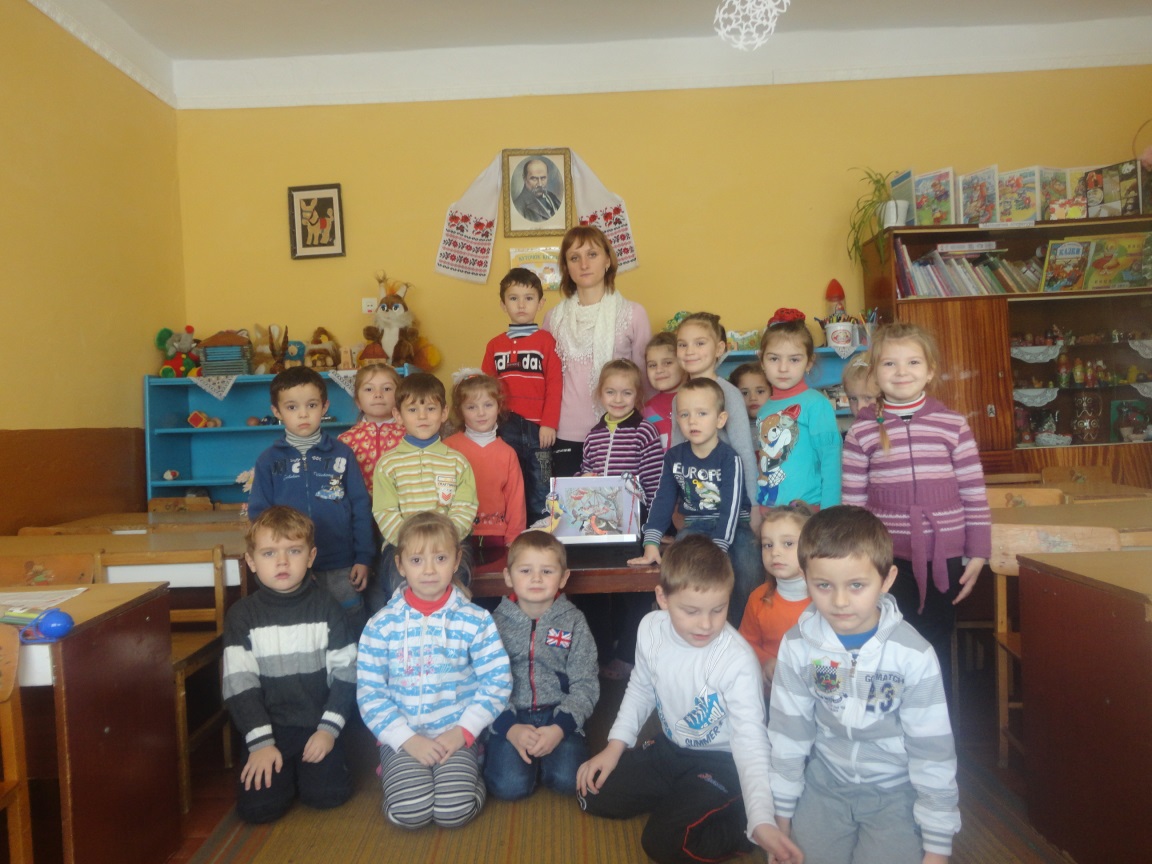 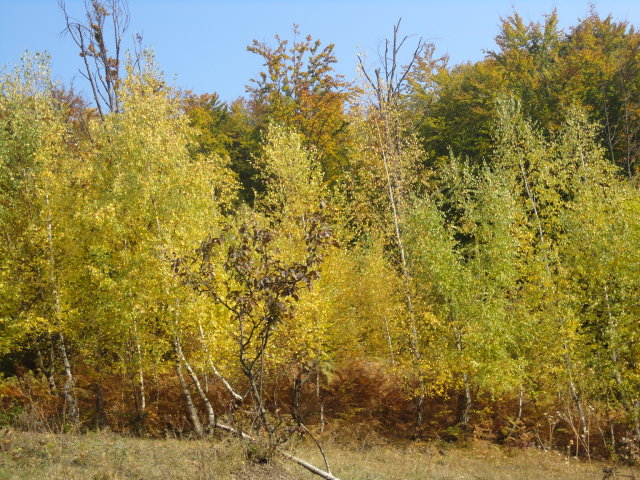 Проблемне питання
“Формування
 бережного 
Ставлення
 до природи”
МЕТА
Вимоги Базової програми «Впевнений старт»
Форми роботи
СПОСТЕРЕ-
ЖЕННЯ
ПРОГУЛЯНКА
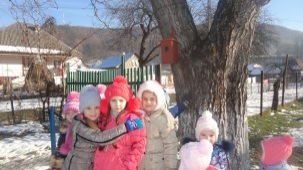 Ігрова діяльність
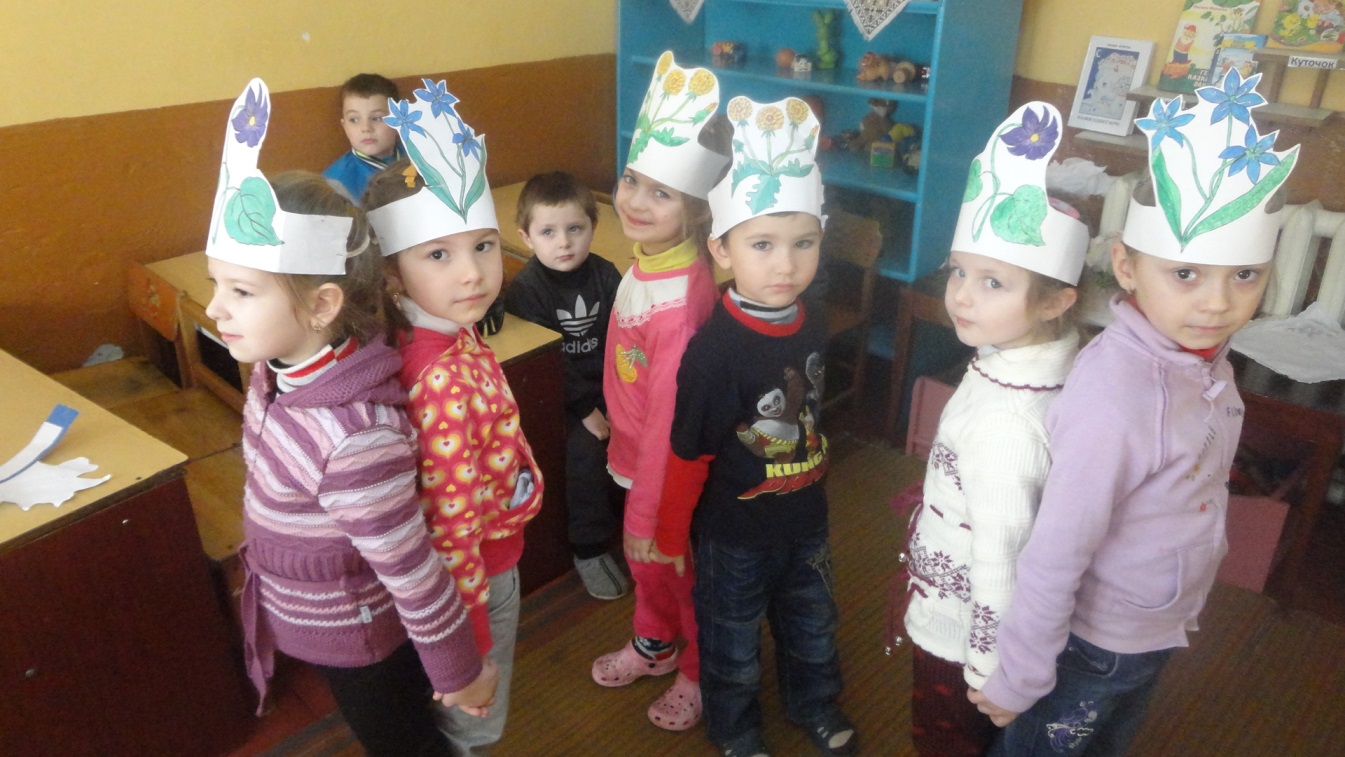 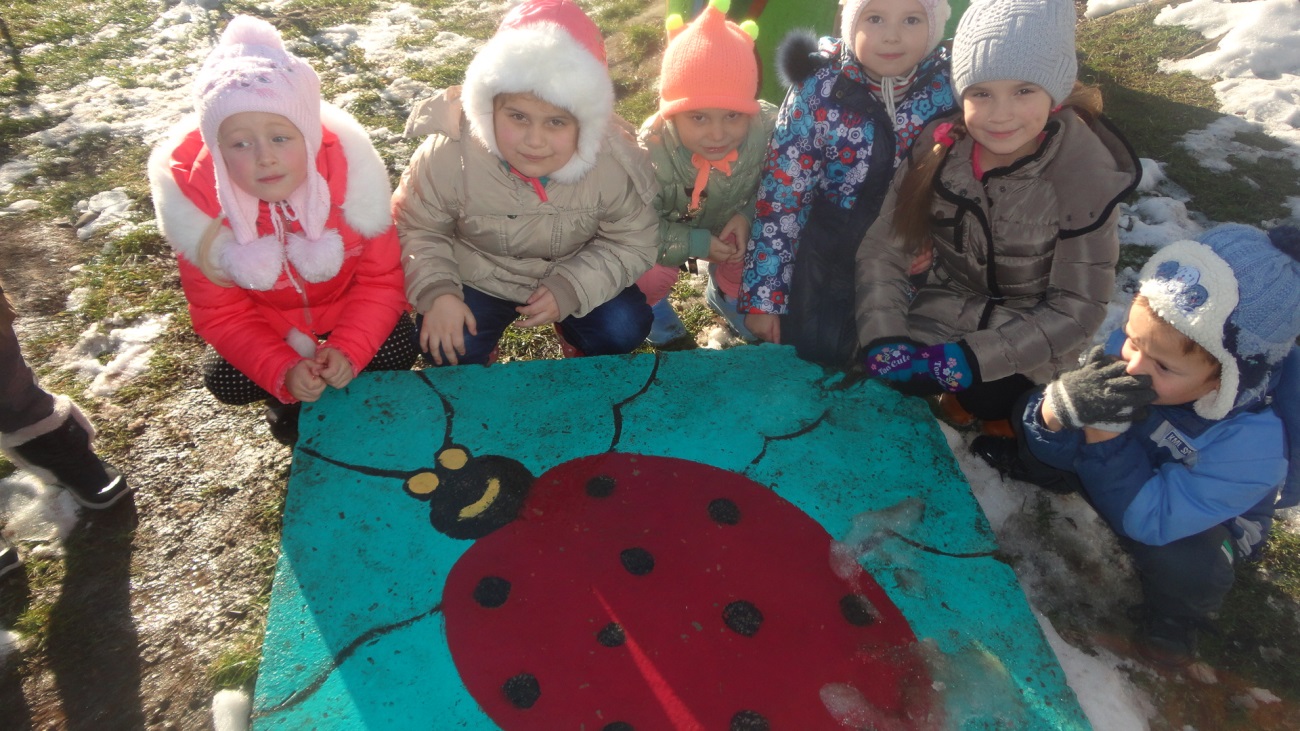 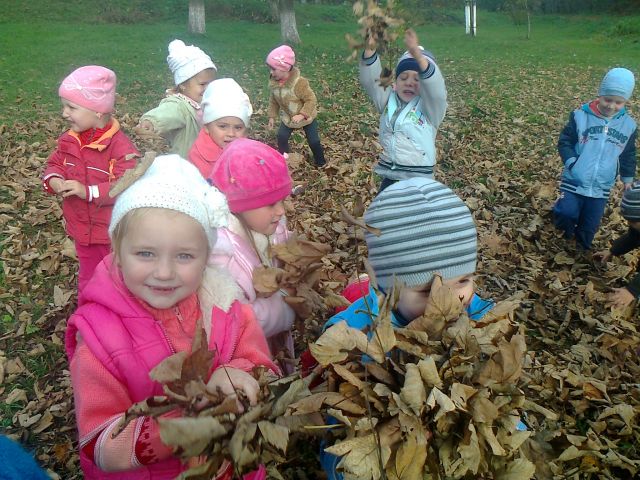 Використання у роботі сучасних 
педагогічних технологій
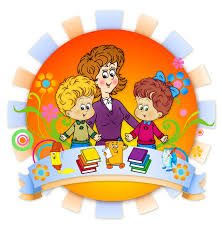 Піско-терапія. Пісок є чудовим засобом для розвитку дошкільника, а  гра зним позитивно впливає на їх емоційний стан.
ТРВЗ. Мета- розіиток творчих здібностей дітей на основі адаптації методів творчого мислення
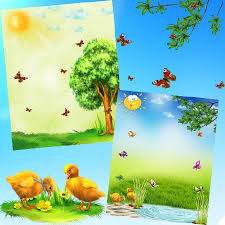 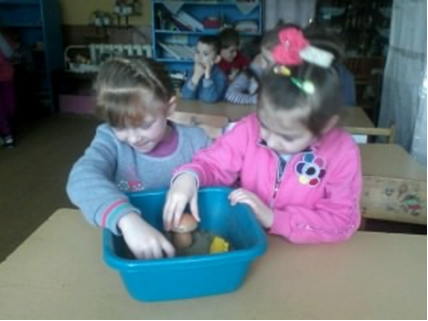 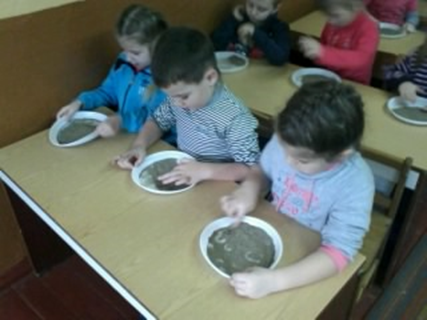 Піско-терапія
Співпраця з батьками
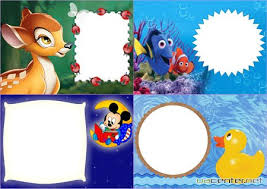 Батьківські
куточки
консультації
Дні
Відкритих
дверей
збори
Свята
 та розваги
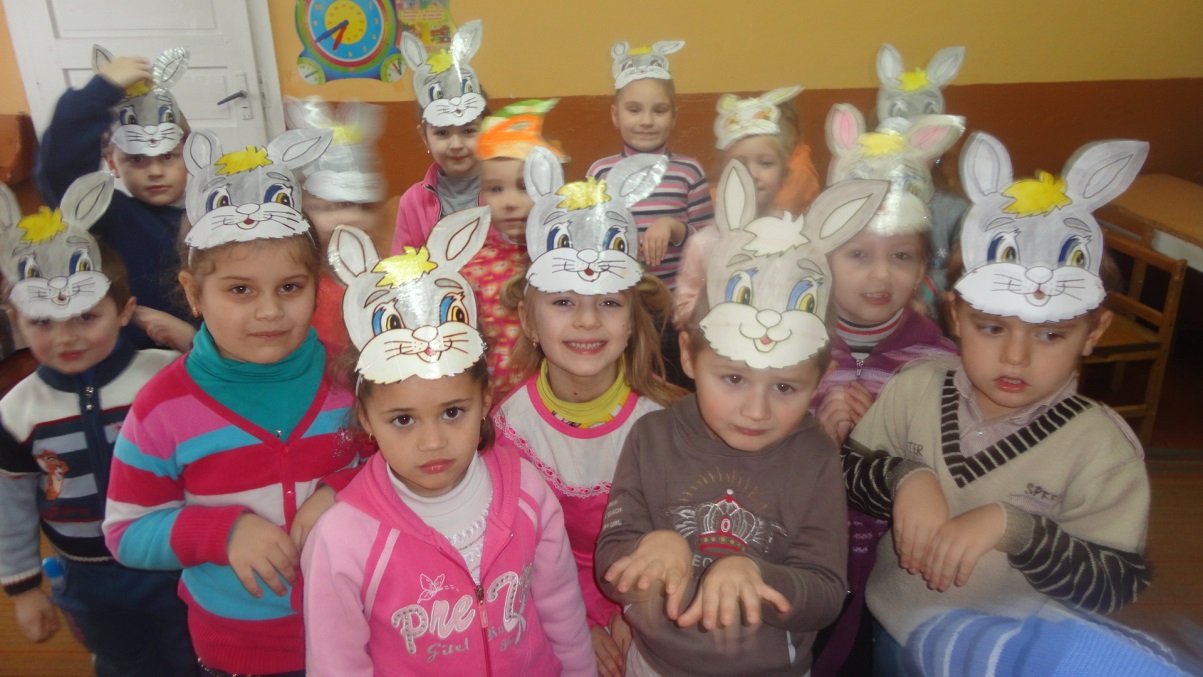 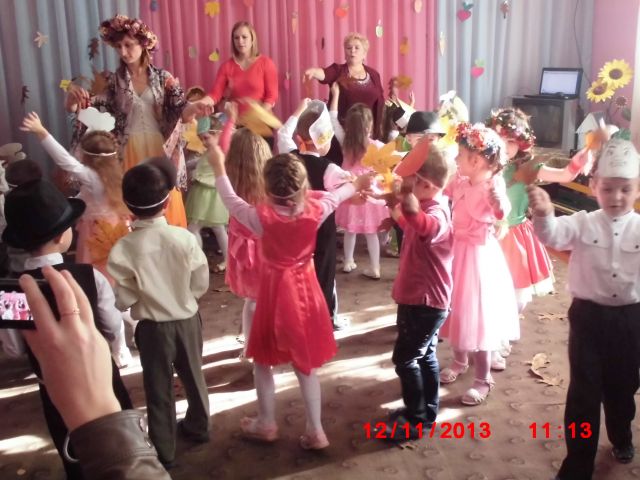 «зайчики біленькі»
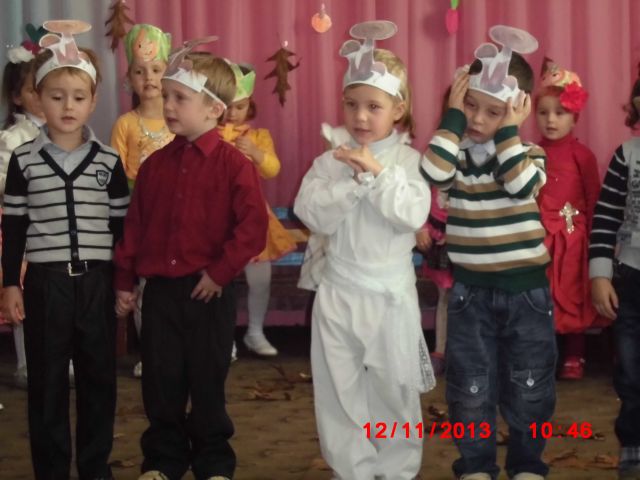 ВАЛЬС ОСІННІХ ЛИСТОЧКІВ
«У ЛІСІ ВИРОСЛИ ОПЕНЬКИ
 ДОВГОНОГІ І ТОНЕНЬКІ»
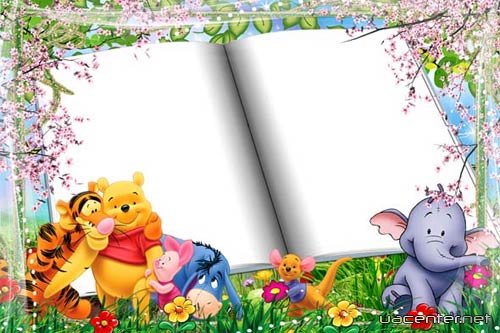 Перед людиною відкрилася радість життя тому, що
вона почула шепіт листя і сюрчання коника, дзюрчання 
весняного струмочка, і переливи срібних, жайворонка
в гарячому літньому небі, шерхіт сніжинок і стогін заврюхи,
лагідне хлюпання хвилі і урочисту тишу ночі- 
почула і затамувала подих, слухає сотні й тисячі років
чудову музику життя. Умій і ти слухати цю музику. 
Дорожи красою природи, бережи її.



                                                В.О. Сухомлинський
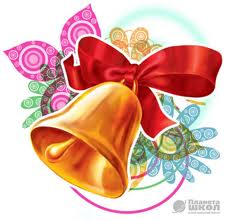 ДЯКУЮ
УВАГУ
ЗА